Complying with sanctions and financial crime regulations
Clive Myrie, Journalist and broadcaster (Chair)
Colette Best, Director of Anti-money Laundering, SRA
Suzie Ogilvie, Global Head of Financial Crime and Sanctions, Freshfields Bruckhaus Deringer LLP
Giles Thomson, Director, Office for Financial Sanctions Implementation and Economic Crime, HM Treasury
Why it matters
More than £12 billion criminal cash generated annually in the UK

Increased threats of bribery, child sexual abuse and drugs

550,000 – 850,000 individuals posing a risk to children

£19 billion cost to the UK from illegal drugs
[Speaker Notes: The onslaught of anti-money laundering and financial crime legislation and regulations can feel relentless. We’ve seen new MLRs every year, plus frequent changes to corporate transparency requirements, criticisims of poor quality SAR reporting and of course financial sanctions
So it’s helpful to step back and remember why we’re doing this
Would recommend you look at the NCA assessment of strategic and organized crime 
https://www.nationalcrimeagency.gov.uk/who-we-are/publications/533-national-strategic-assessment-of-serious-and-organised-crime-2021/file]
What did we do?
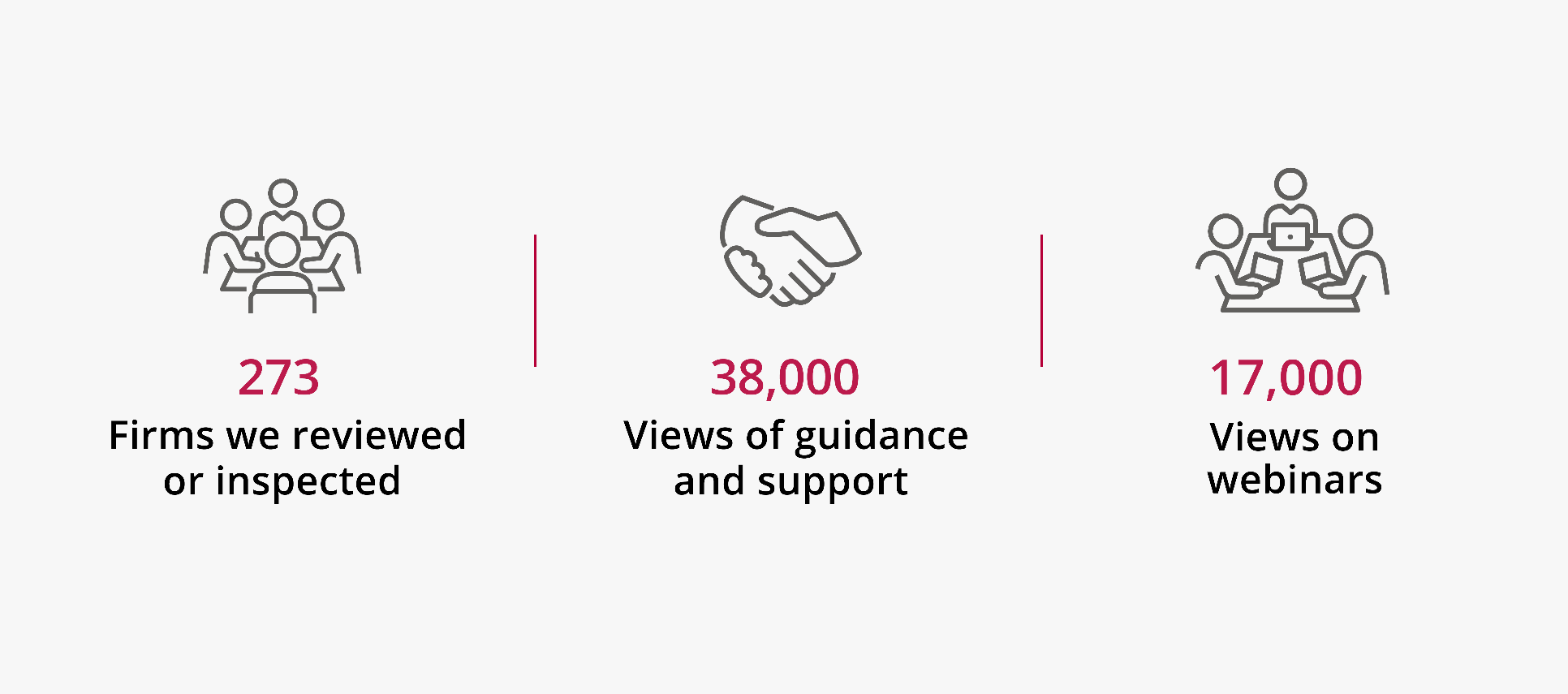 [Speaker Notes: All this covered in annual report – more detail on themes and areas for improvement 
thank you to all the firms involved in our inspections and desk-based reviews over the last reporting year. While we have a responsibility to undertake this work, and firms have a duty to co-operate, we do appreciate the disruption this can cause, and flexibility required. I’m pleased to report that the majority of firms continue to find these exercises useful and in particular, the feedback they receive and assistance in improving their controls if necessary. 

126 rolling inspections
13 FI
25 thematic 
109 DBRs

LSAG guidance been updated, waiting for HMT approval. Includes guidance on PF 
In the last year have published guidance for MLROs/MLCOs 
Guidance on who the regs apply to 
Lots of webinars online


Lots of good practice but some areas where firms are still struggling 
Assessing risk
Controls]
Suspicious activity reports (SARs)
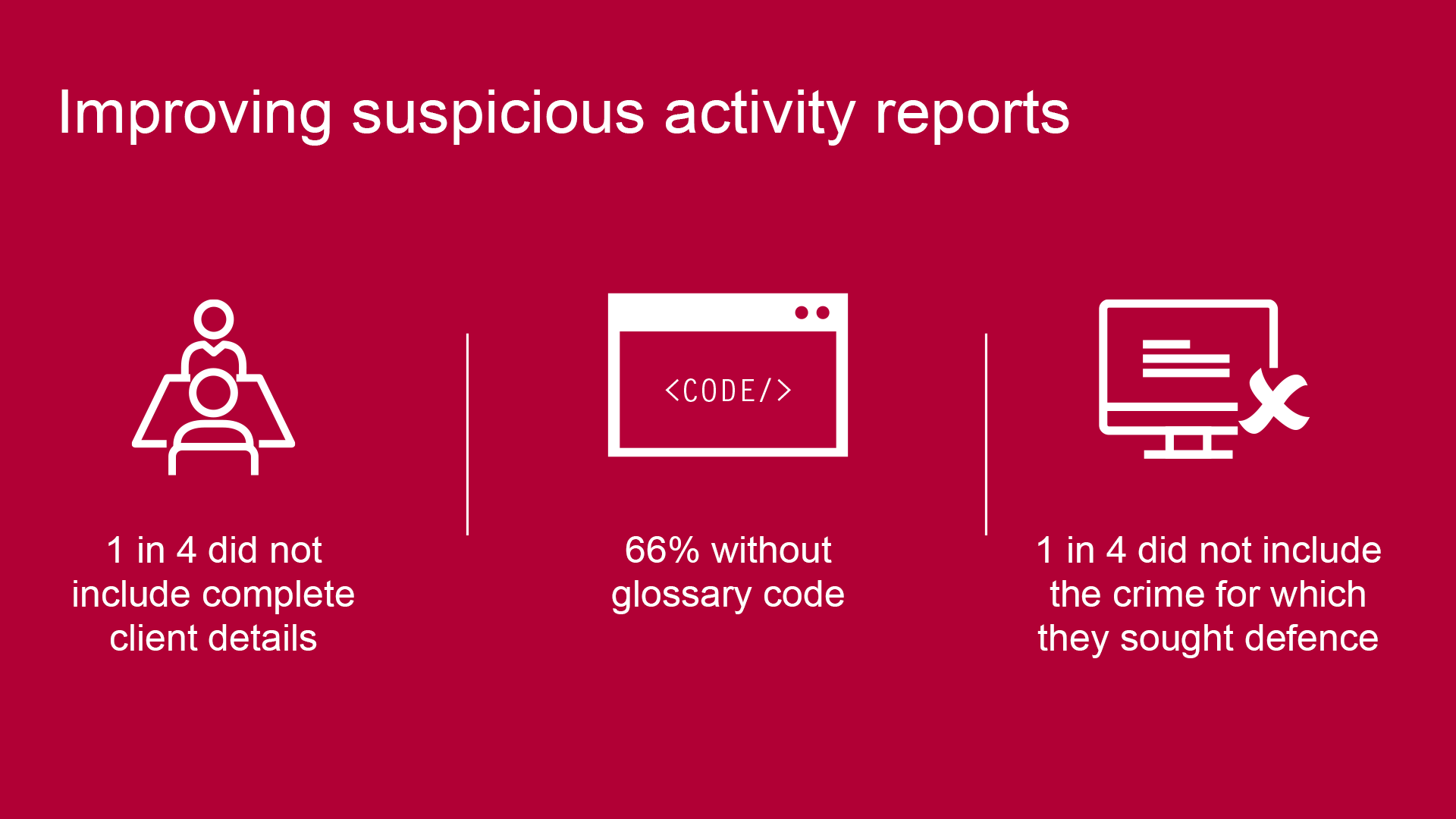 [Speaker Notes: 12 months of data from onsite inspections
Over two-year period, firms had submitted 2 DAMLs and one information SAR
Problems with quality?
Glossary codes
Client contact details
The act for which you’re seeking a defense]
Sanctions
Applies to all 
Strict liability
Guidance published setting out how to comply
Make sure you identify your clients and seeking licences 
Does your firm have the right controls in place? 
Do staff know what they are?
Sanctions – challenges and ‘bear traps’
Suzie Ogilvie
2022
Some of the challenges presented
7
Some considerations
8
Some considerations
9